Игры и упражнения для развития фонематического слуха
Подготовил учитель-логопед:                       Цалкосова В.С.
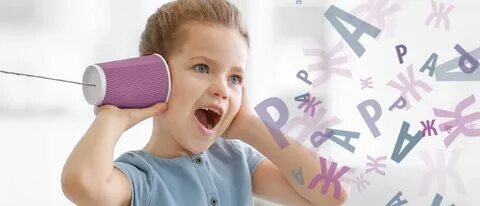 [Speaker Notes: © Copyright PresentationGO.com – The free PowerPoint and Google Slides template library]
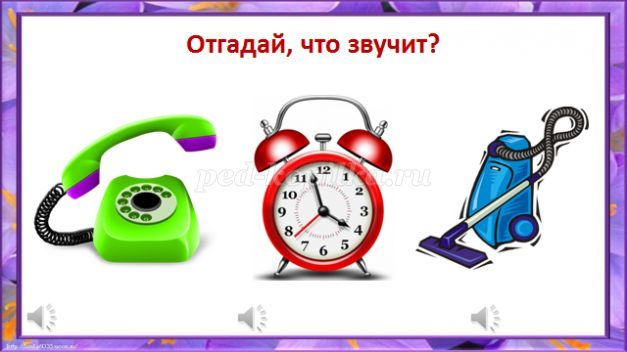 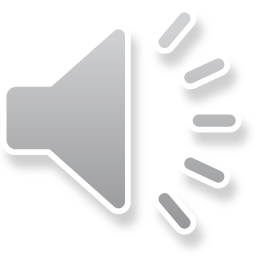 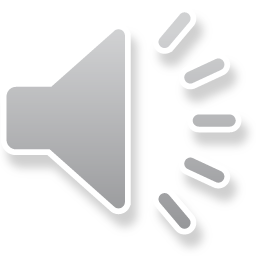 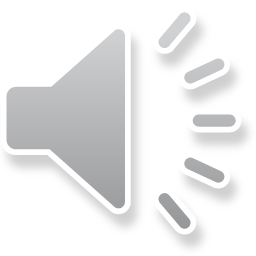 Date
Your Footer Here
2
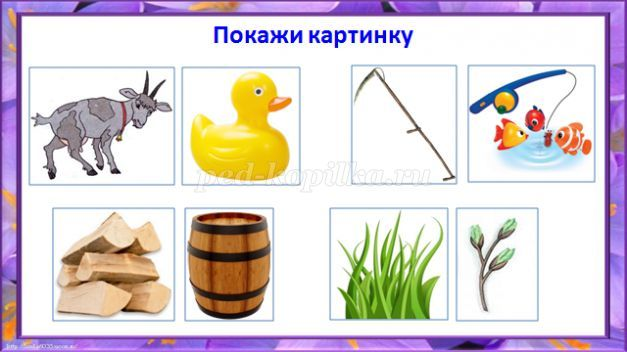 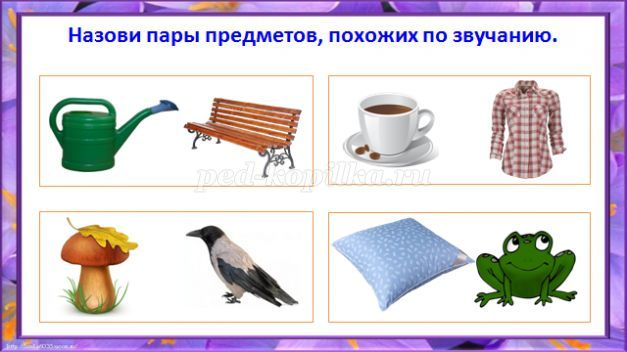 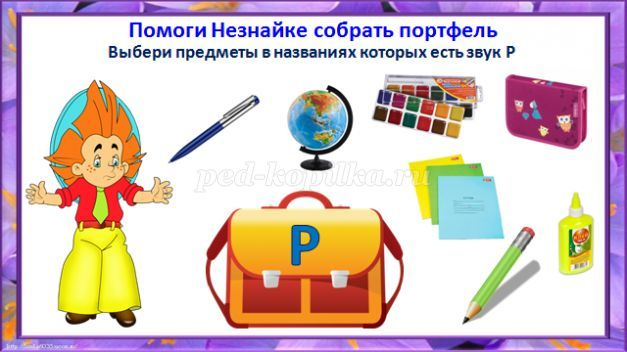 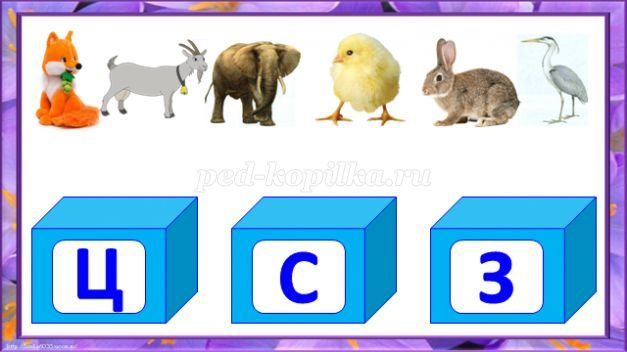 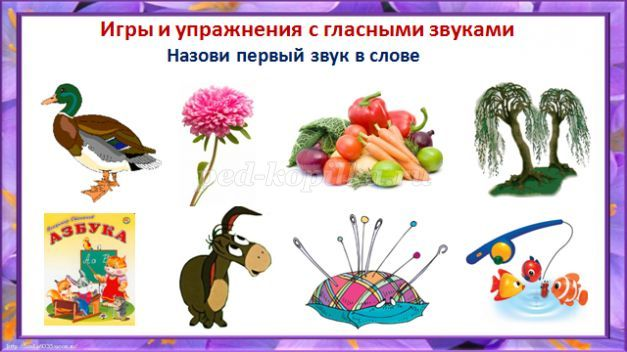 Разложи картинки: Артёму со звуком А, Ульяне – со звуком У
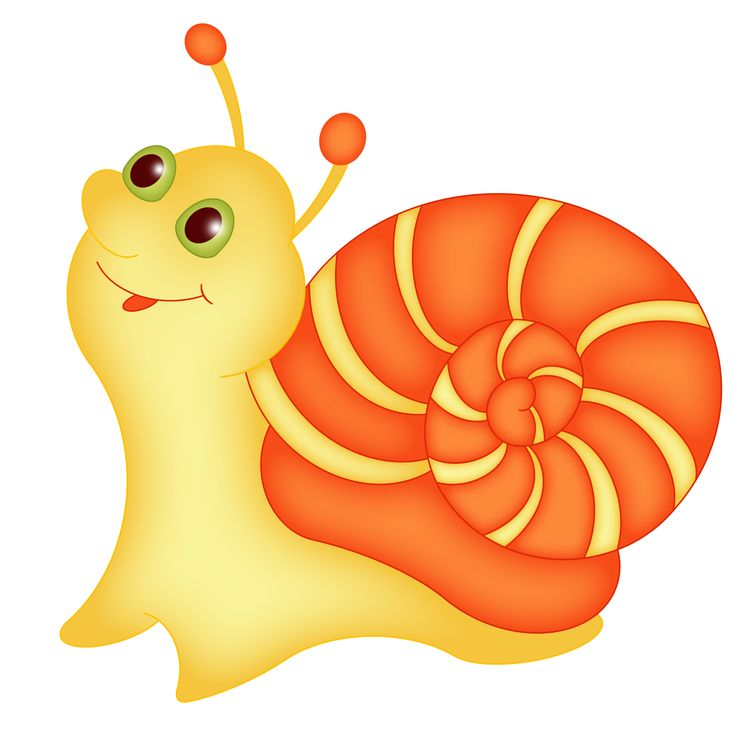 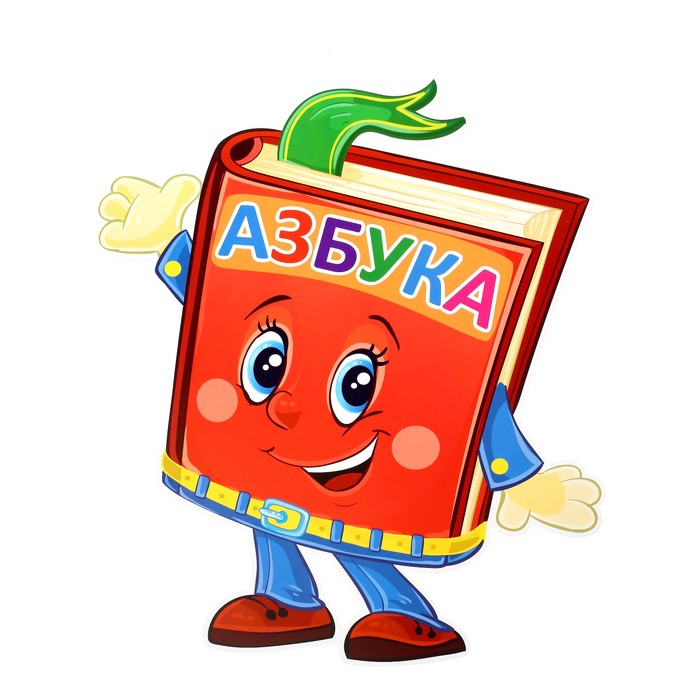 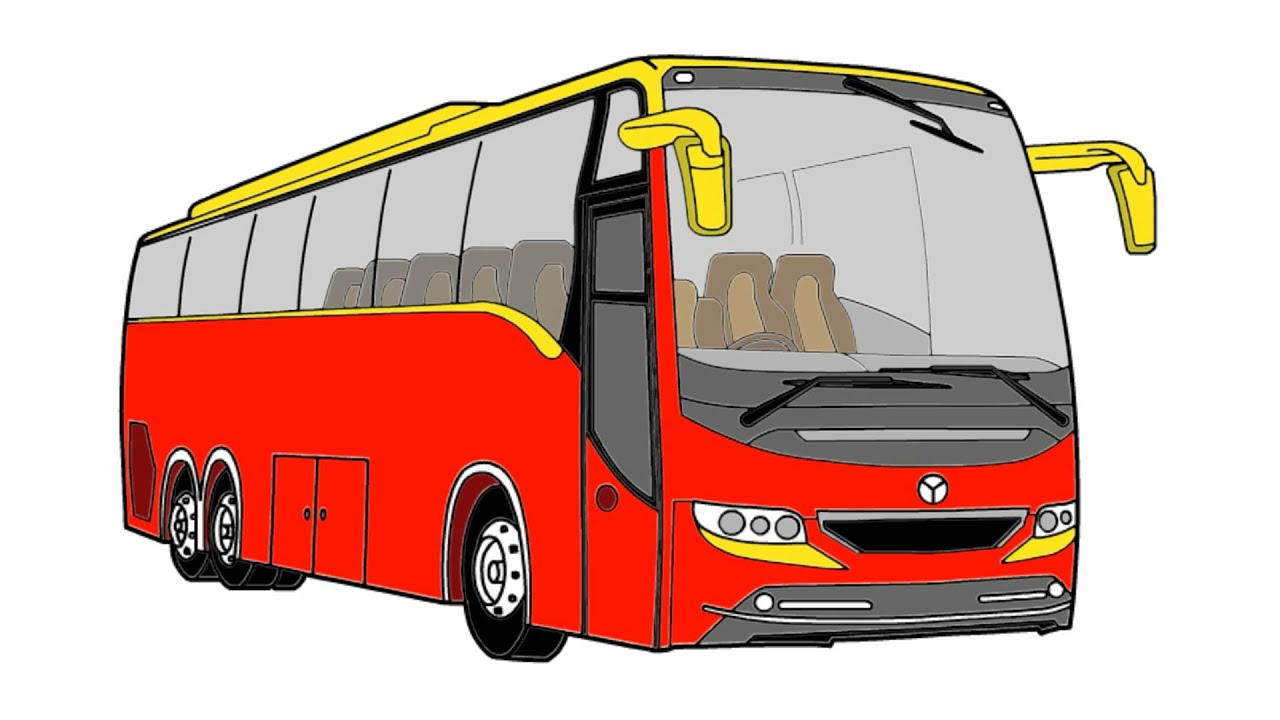 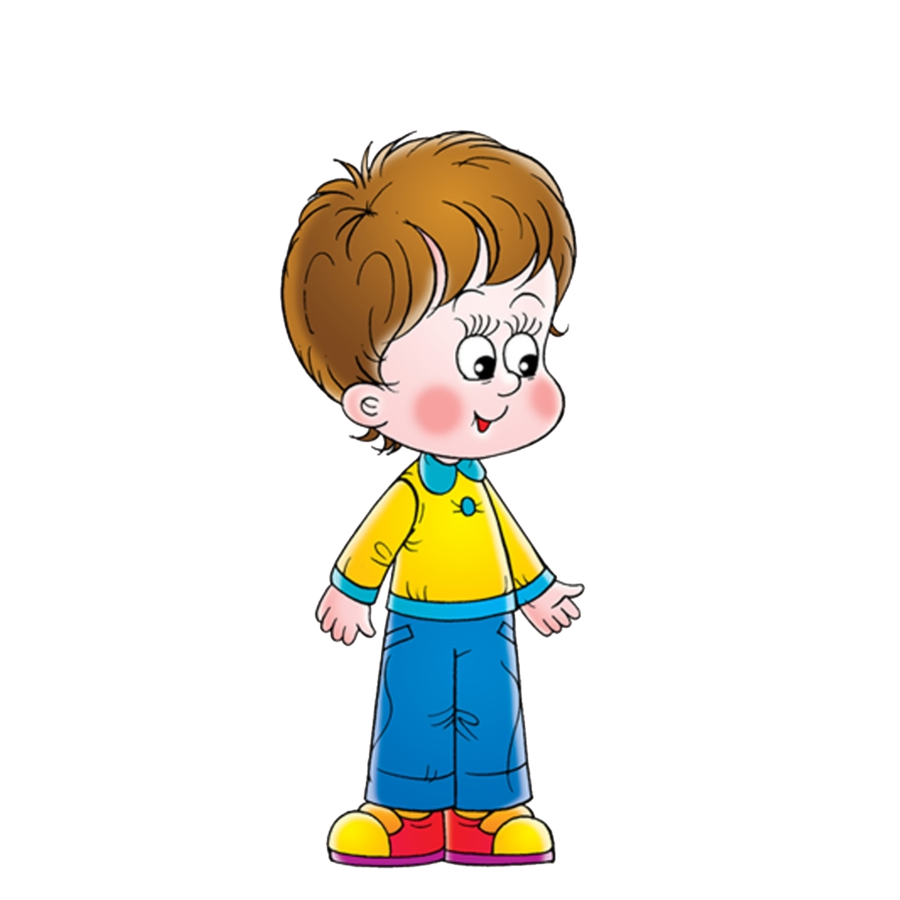 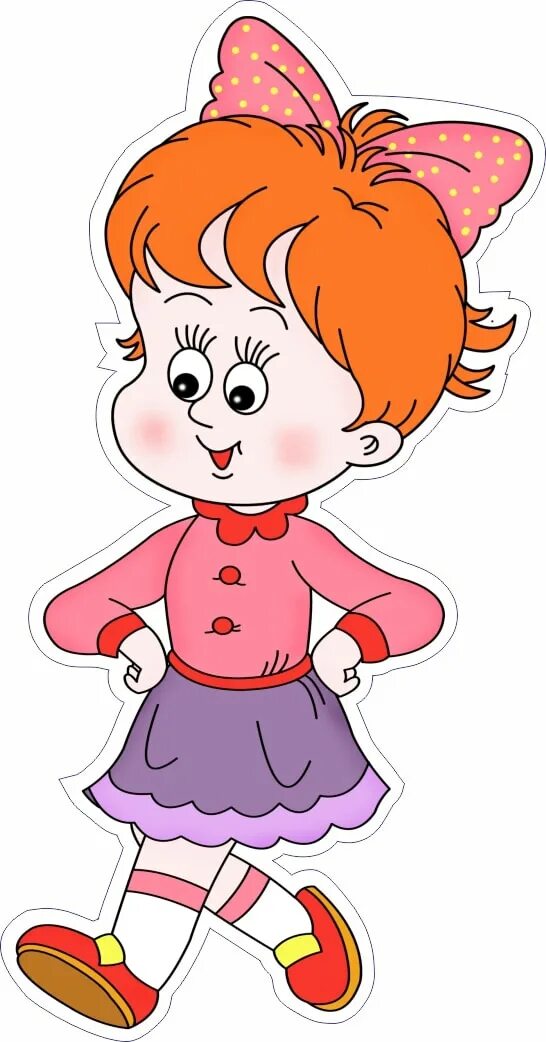 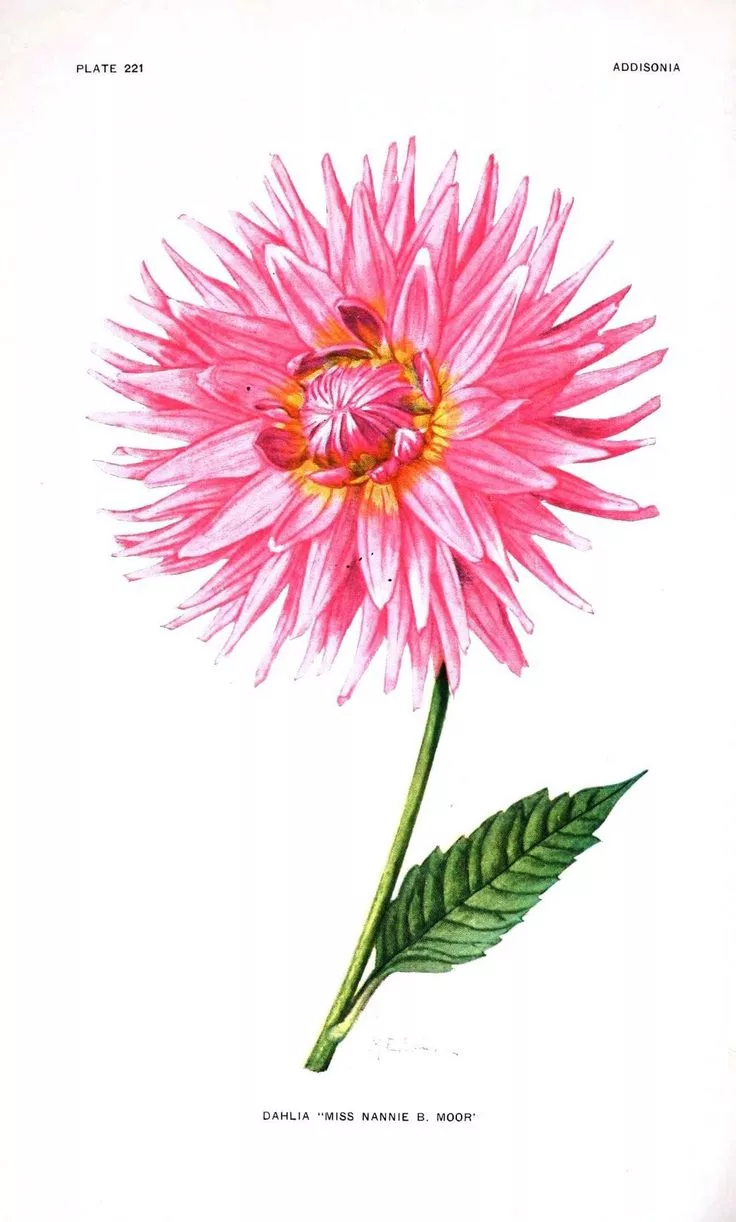 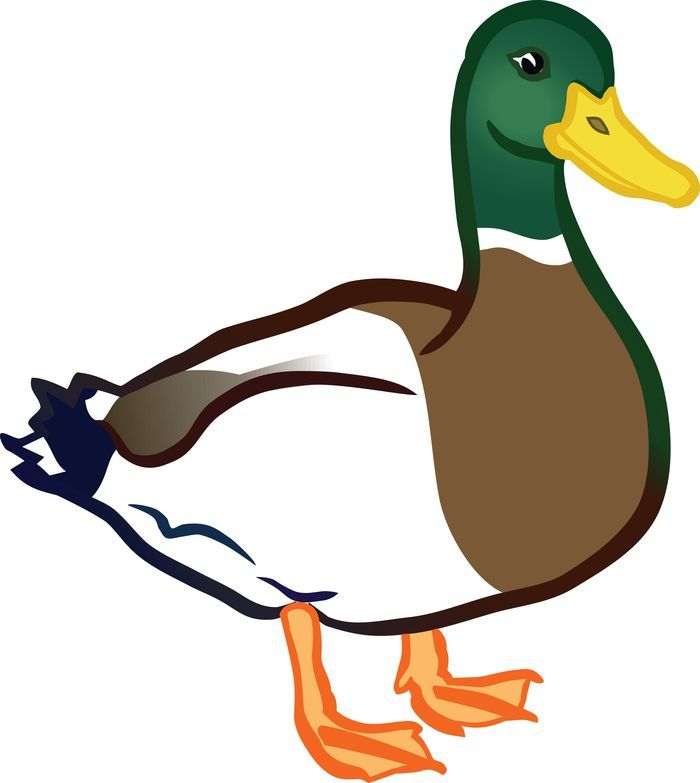 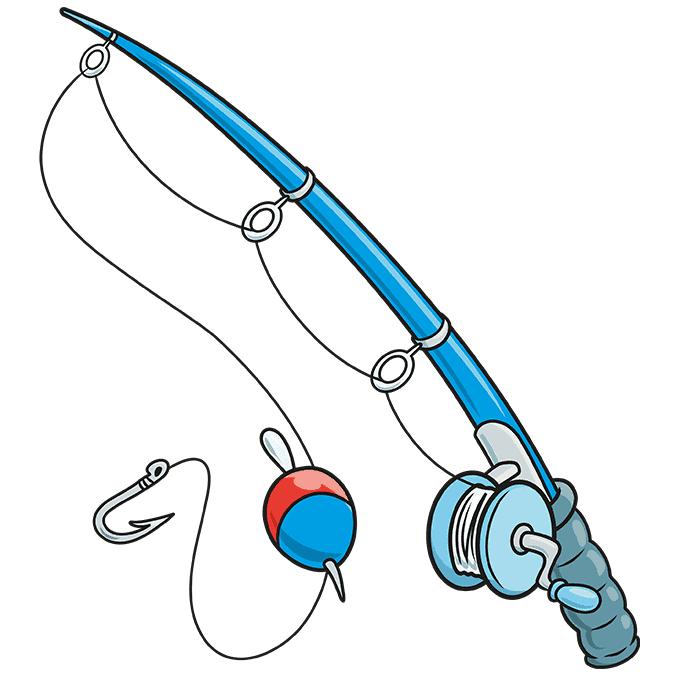 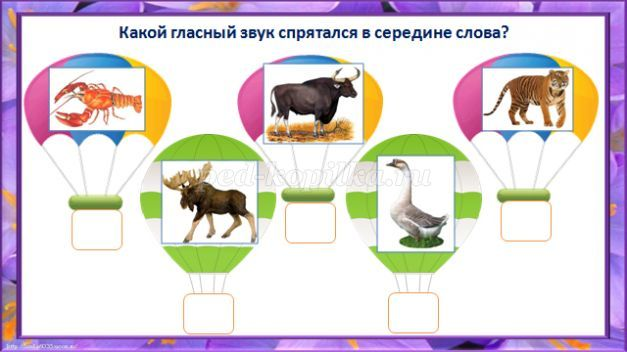 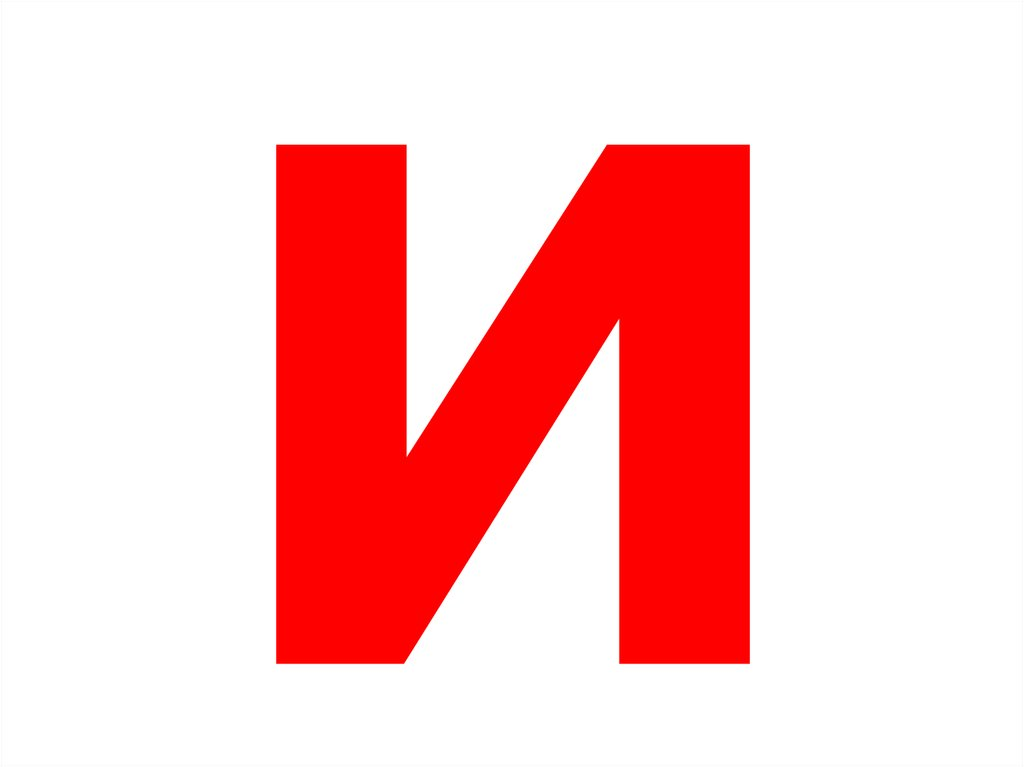 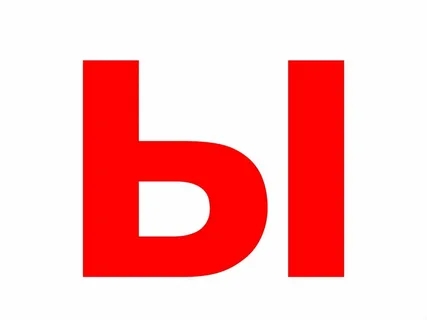 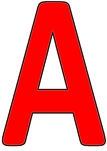 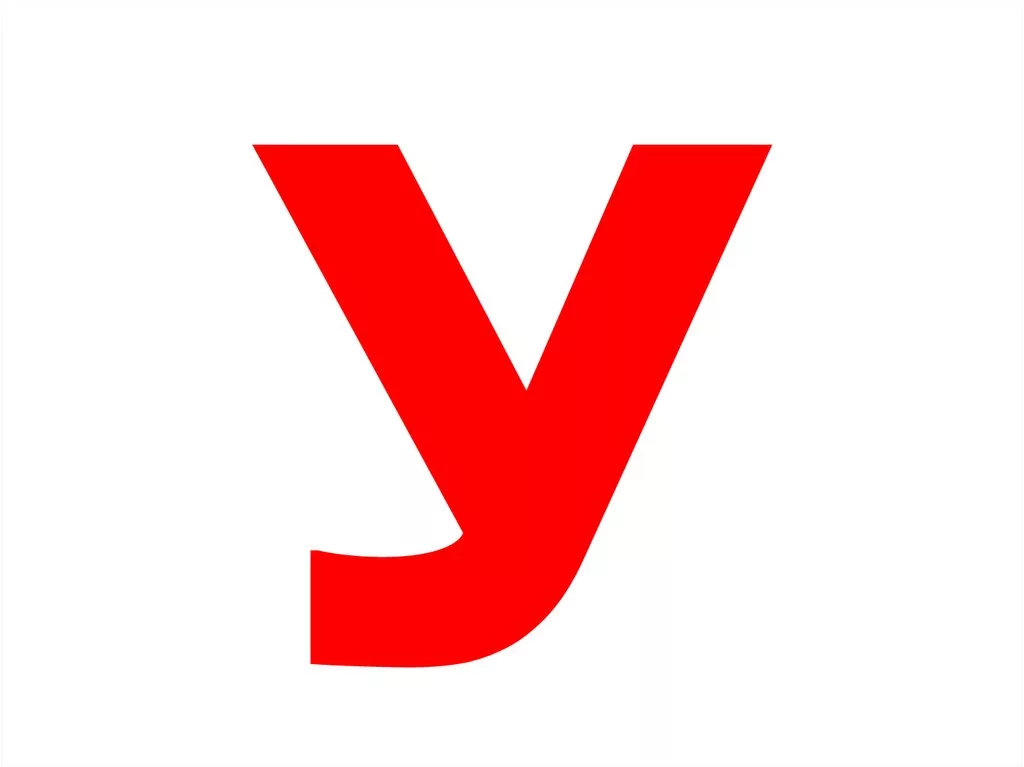 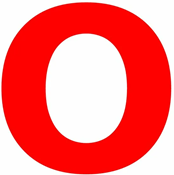 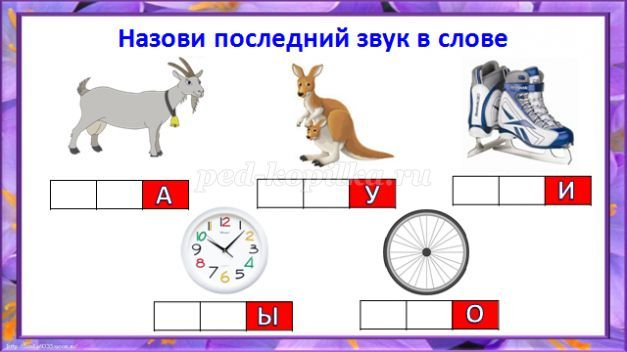 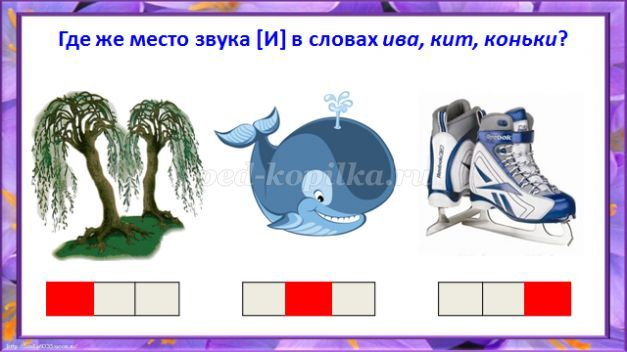 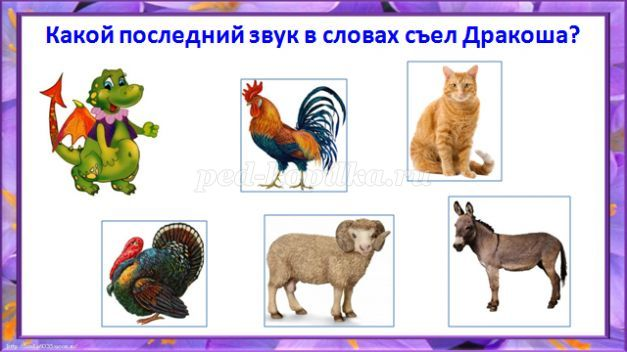 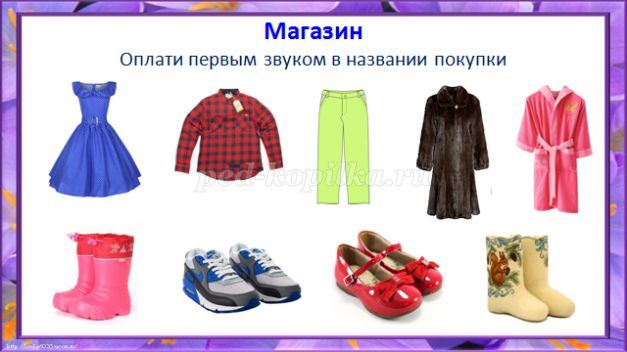 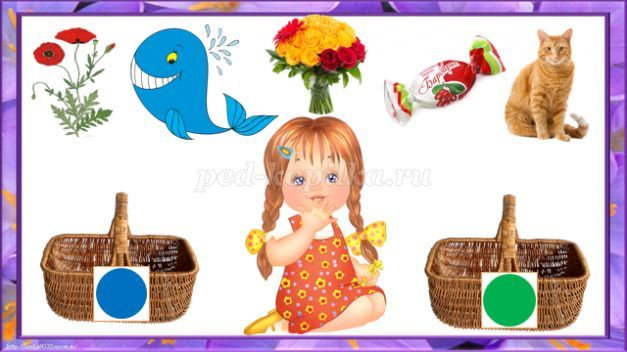 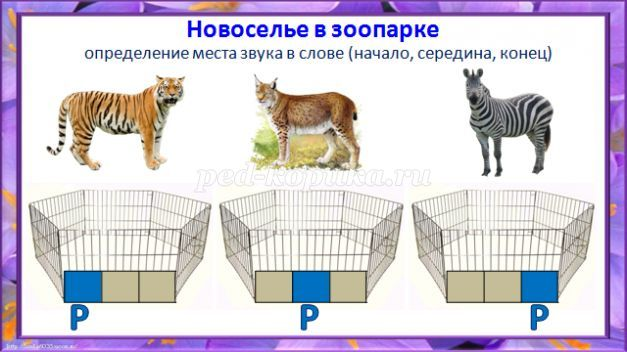 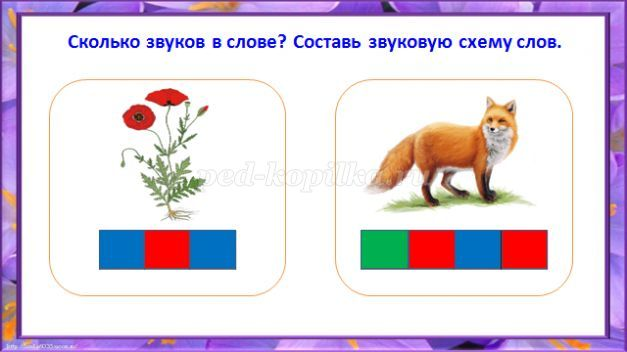 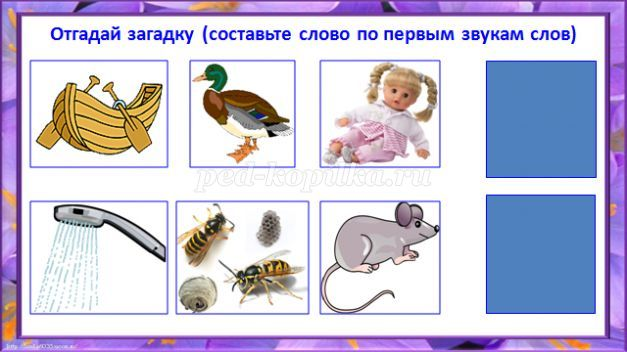 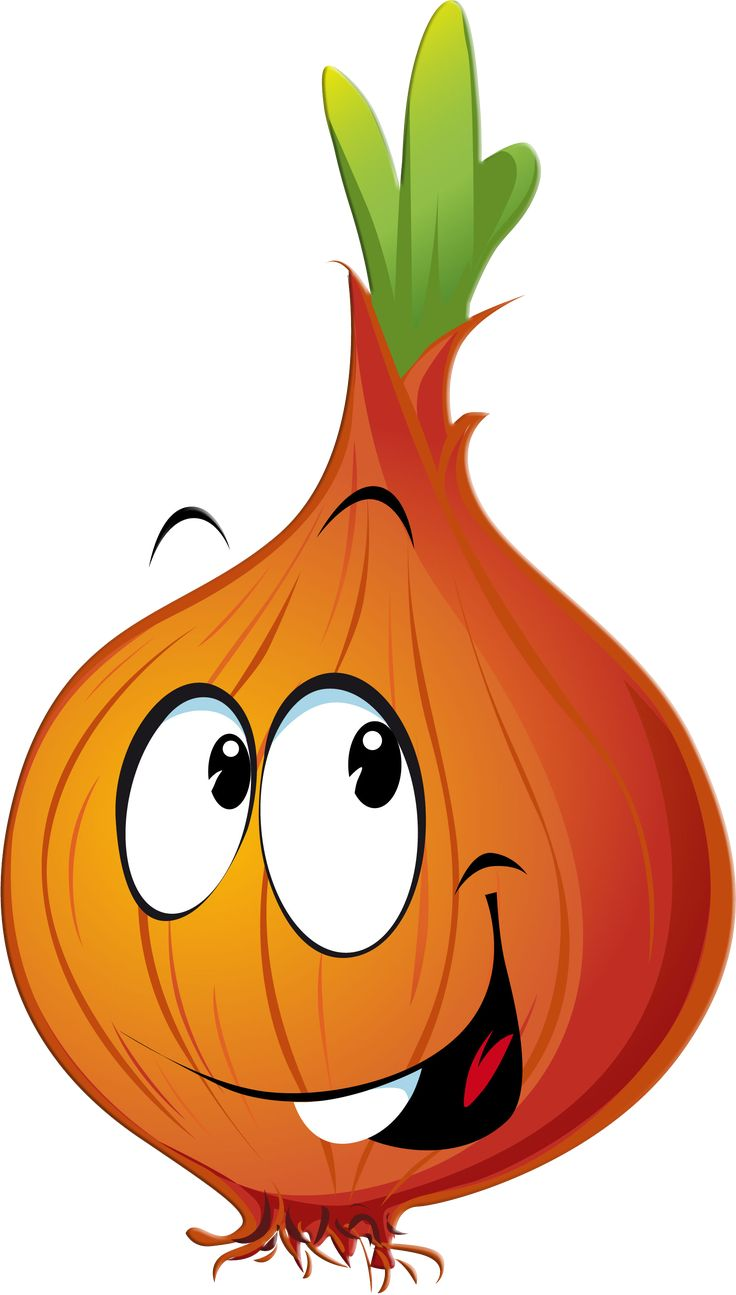 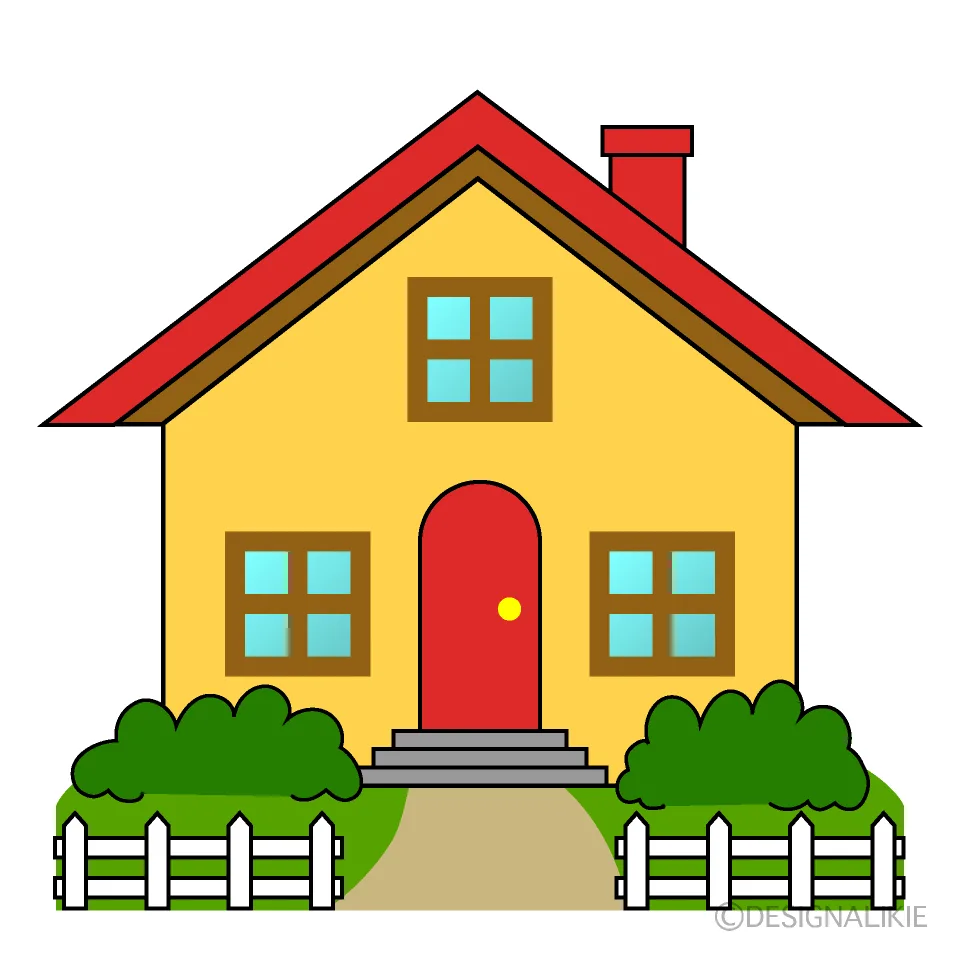 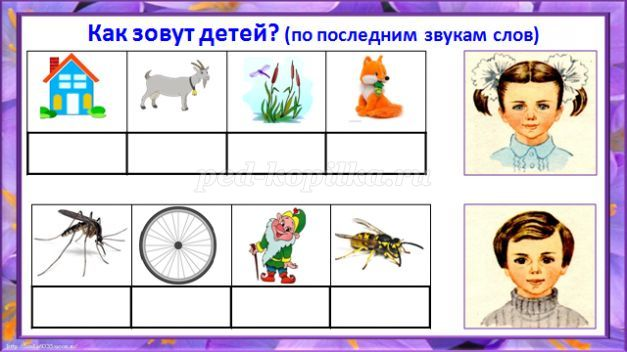 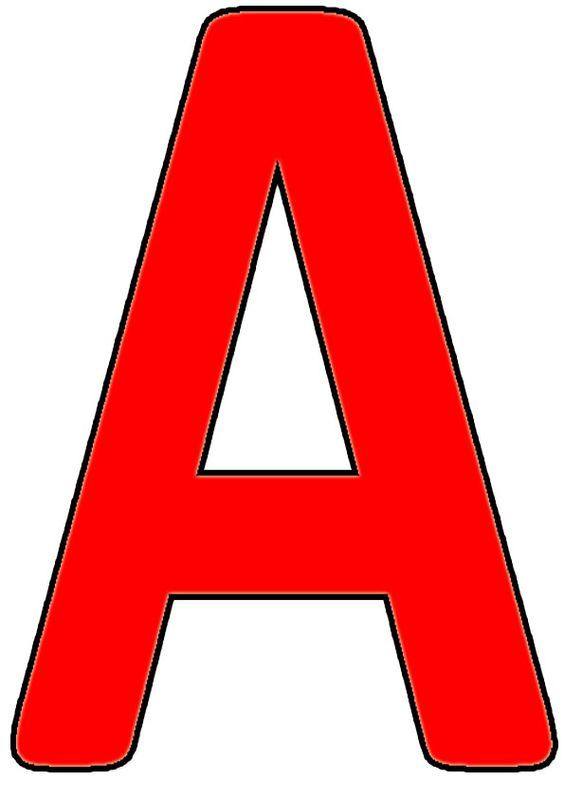 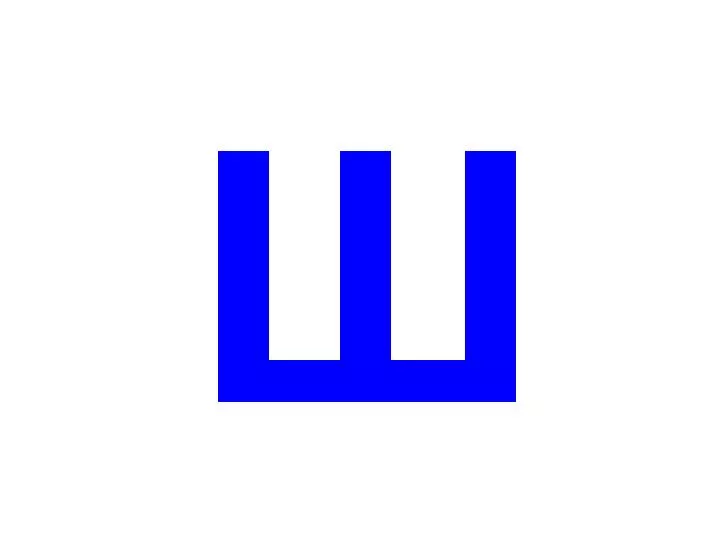 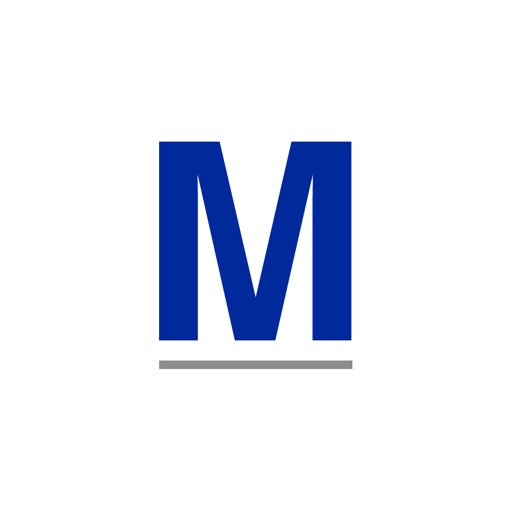 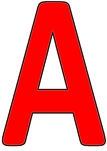 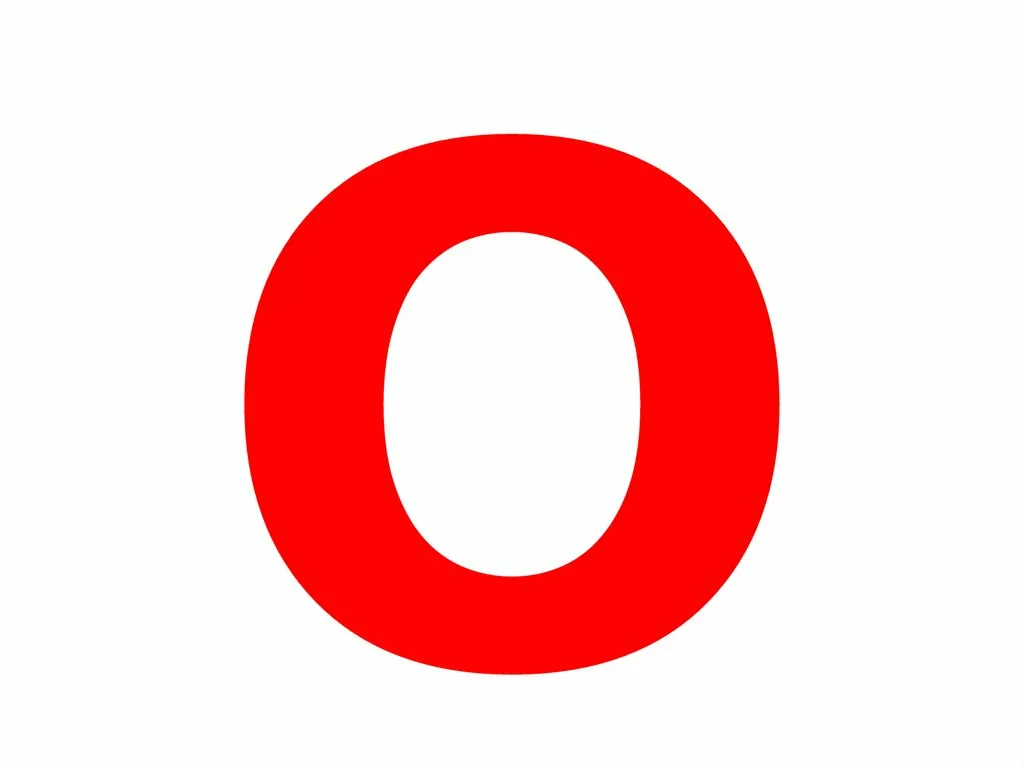 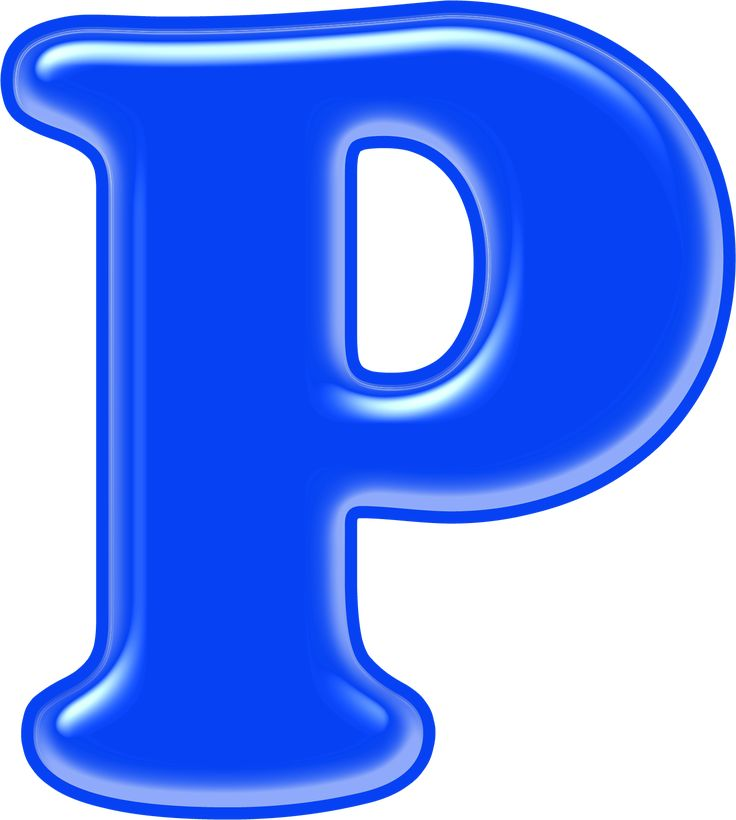 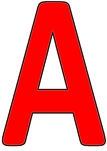 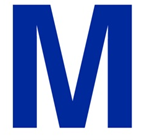 Спасибо за внимание!